Alabama Water-Use Database Overview
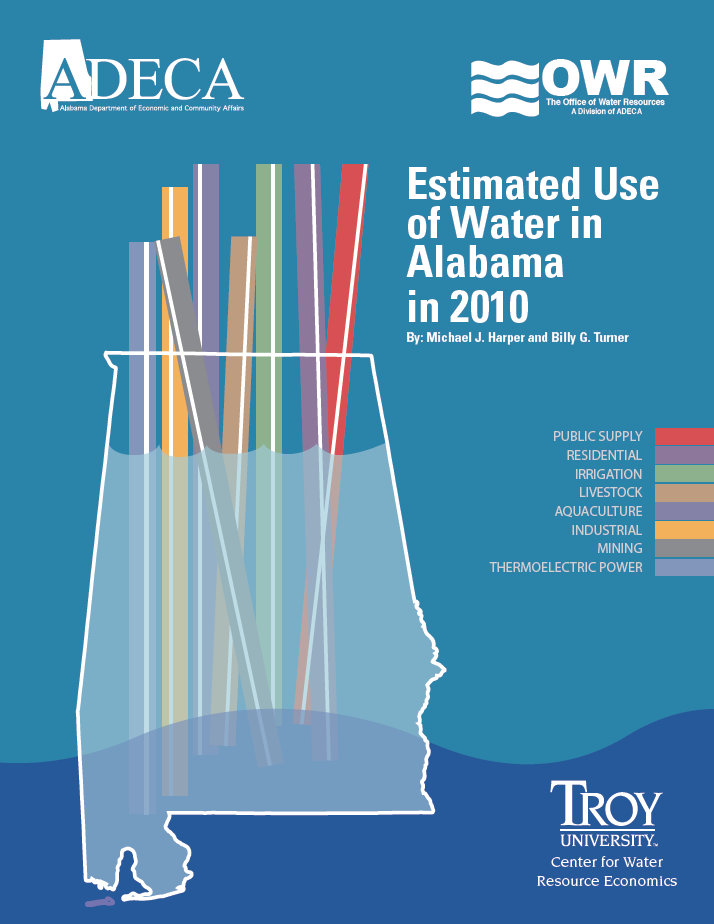 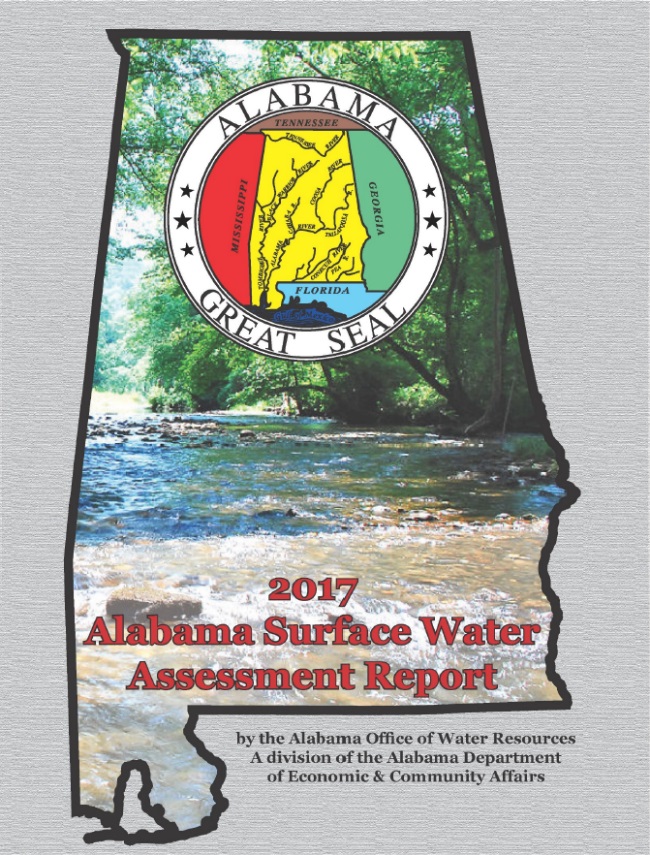 Brian Atkins

Alabama Office of Water Resources

Alabama Department of Economic & Community Affairs (ADECA)

October 11, 2018
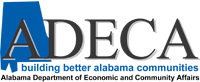 eWater Functional Processes
Receipt of Declaration of Beneficial Use (DBU) application and completeness review
Processing, review, issuance, and transmittal of Certificate of Use once DBU review is complete
Creation of annual use reporting forms, transmittal, receipt, review, and incorporation of reported data into system
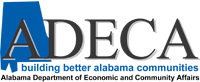 Application (DBU) Review Processes
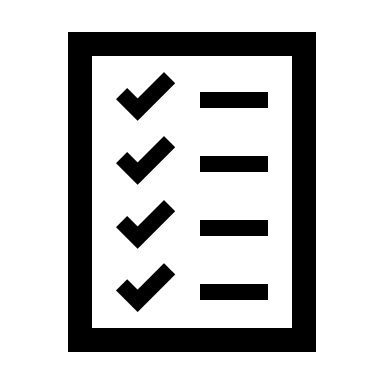 OWR staff review for completion, information provided, and supplemental documentation and entry into eWater
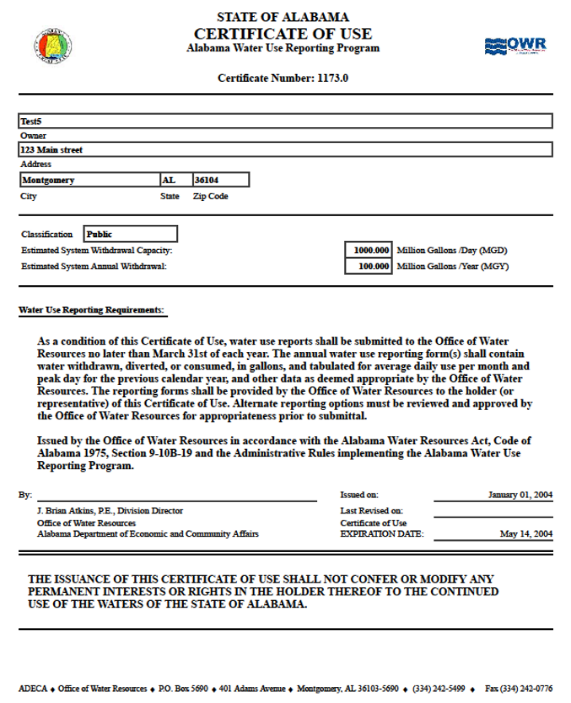 Draft
Creation of draft COU
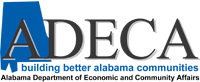 License (COU) Review/Issuance Processes
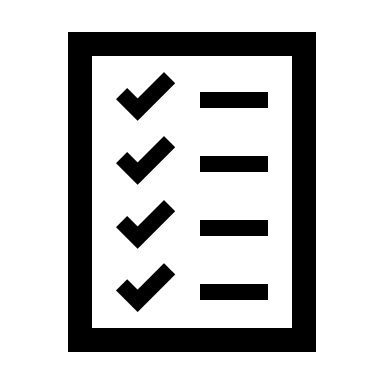 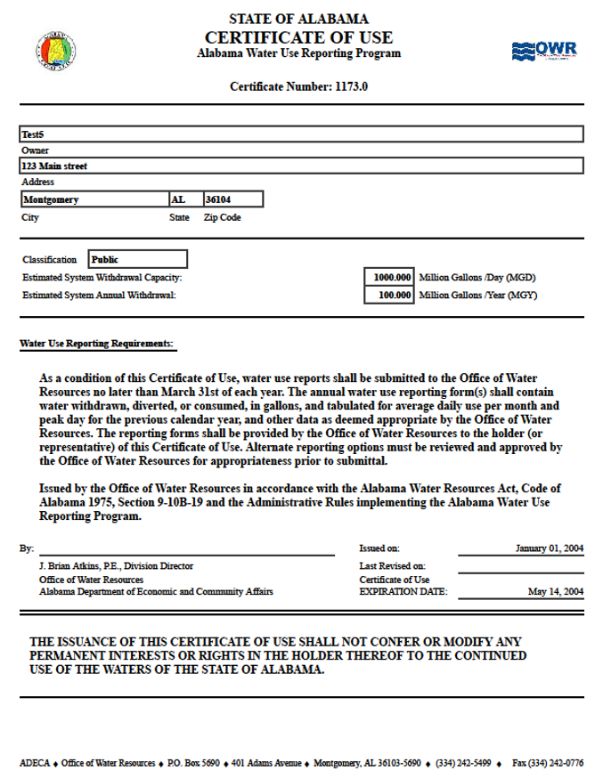 Draft
OWR staff review for compliance and required documentation
Official approval
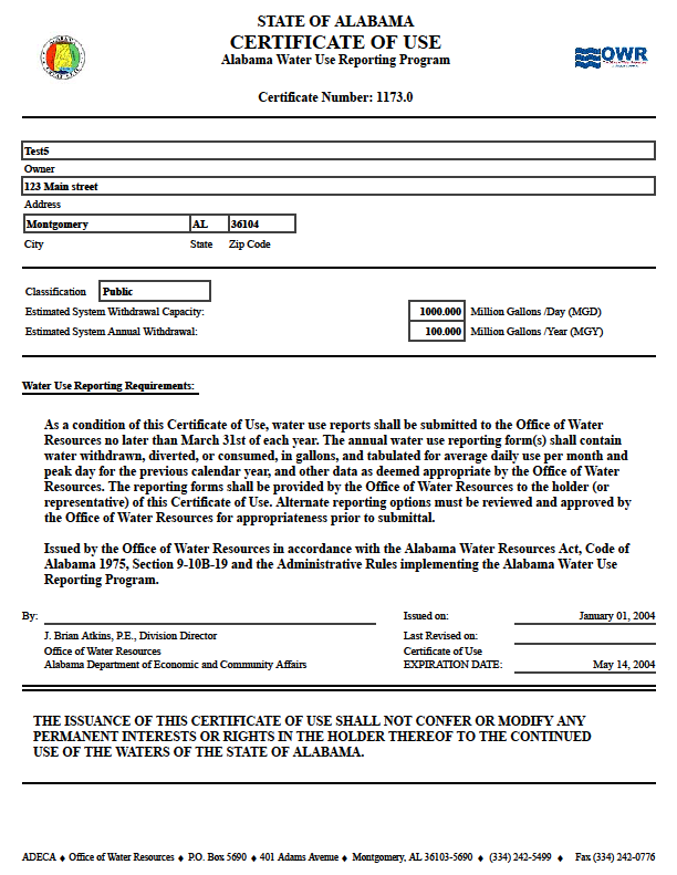 Final
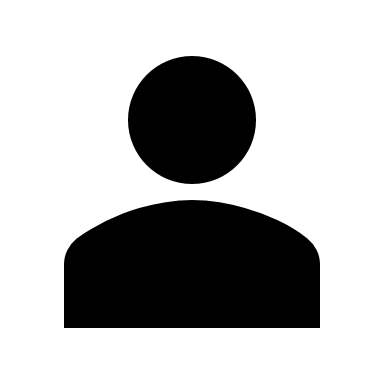 File copy and transmittal to COU holder
Signature
Annual Reporting Processes
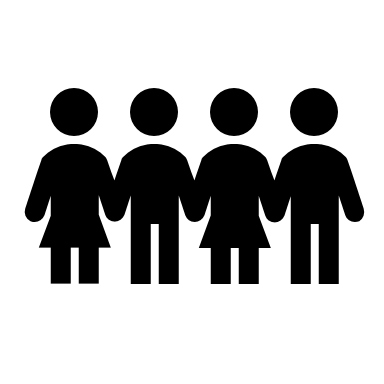 OWR staff generates annual reporting forms and sends out in December
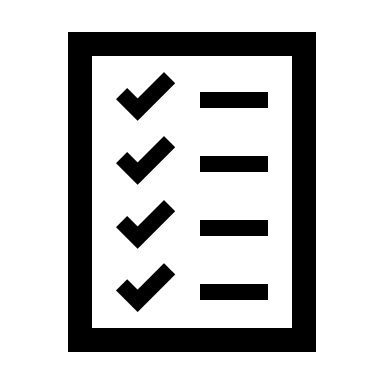 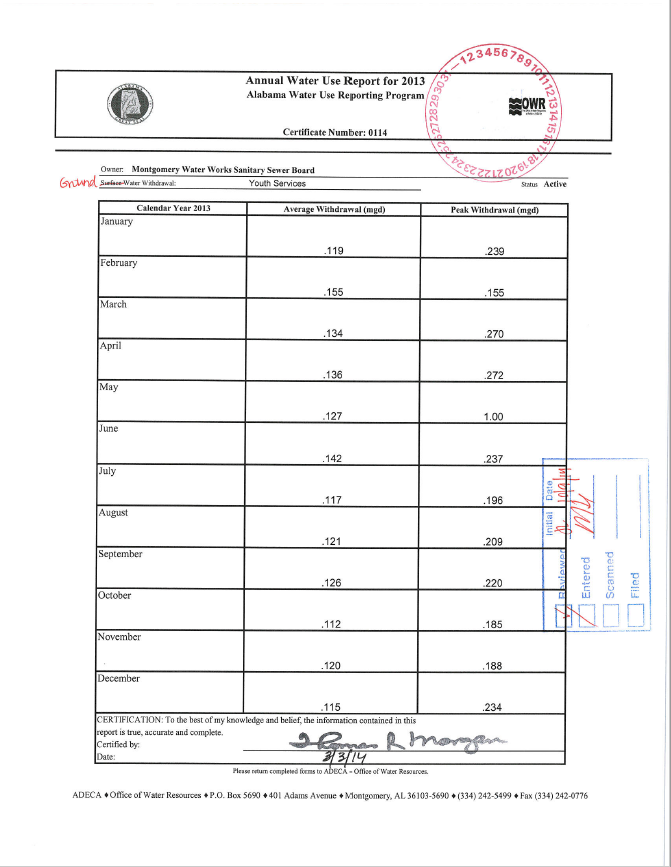 OWR staff receives annual forms(Due by March 31)
OWR staff reviews forms, submittal into eWater, and filing
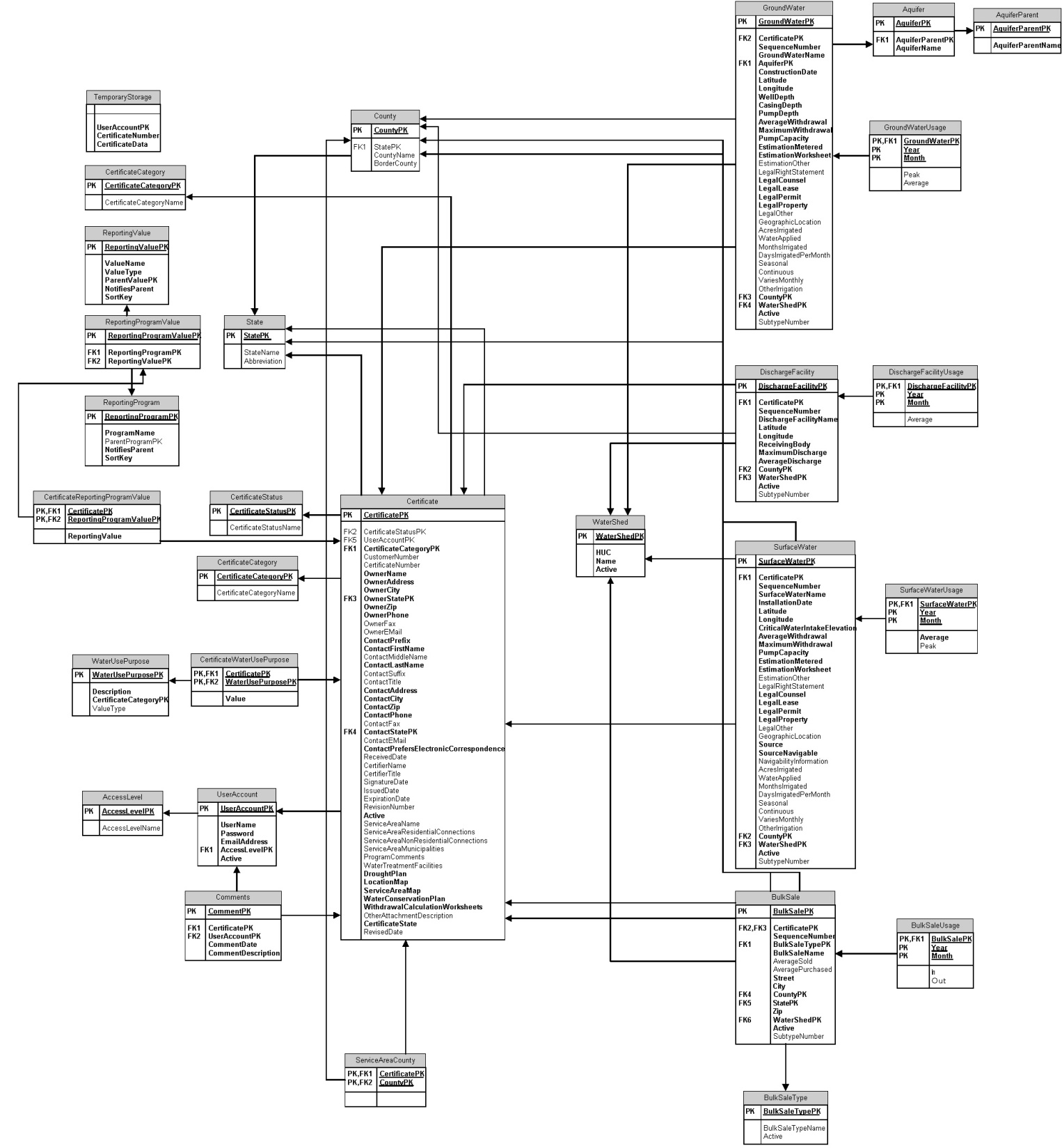 eWater SQL Database Schematic
Current System
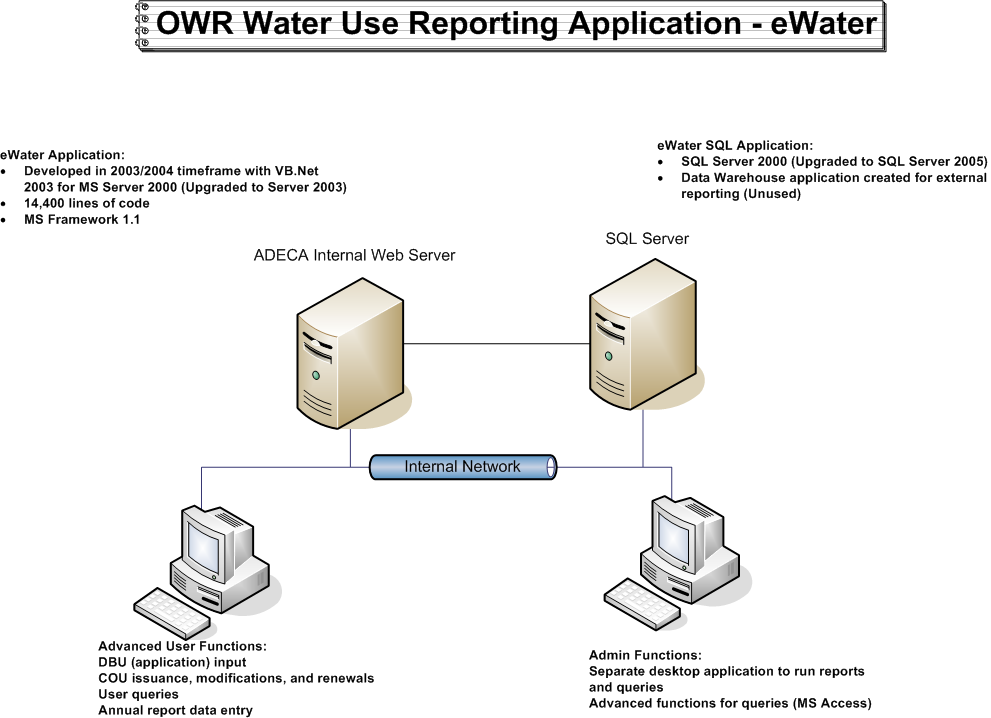 Current System
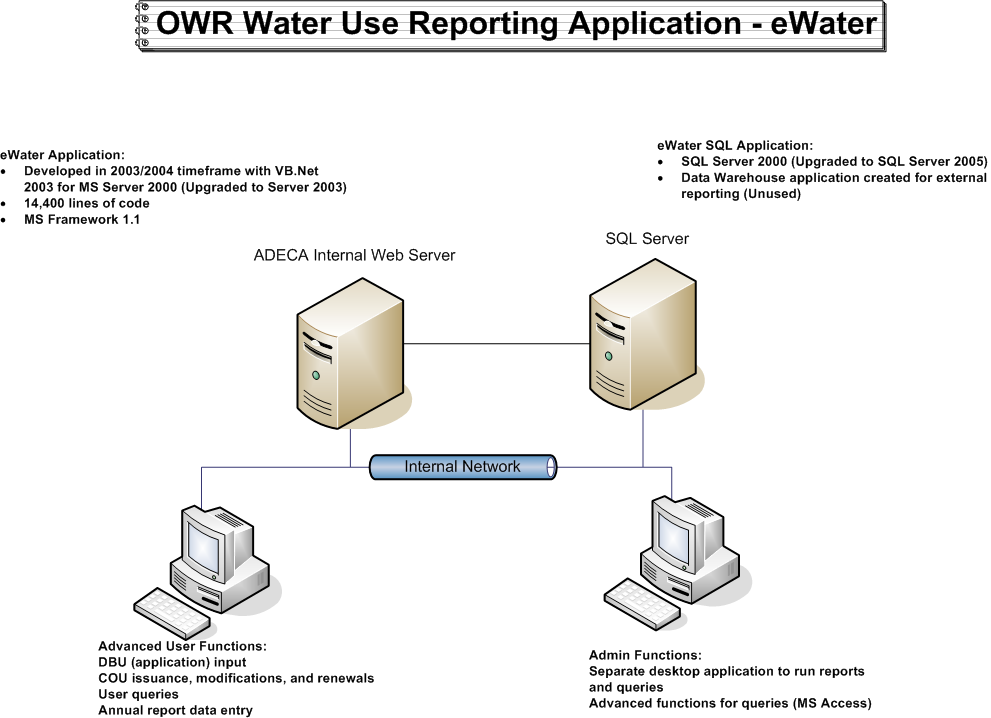 Current System
OWR
eWater
Database

old and almost obsolete; limited ability to update
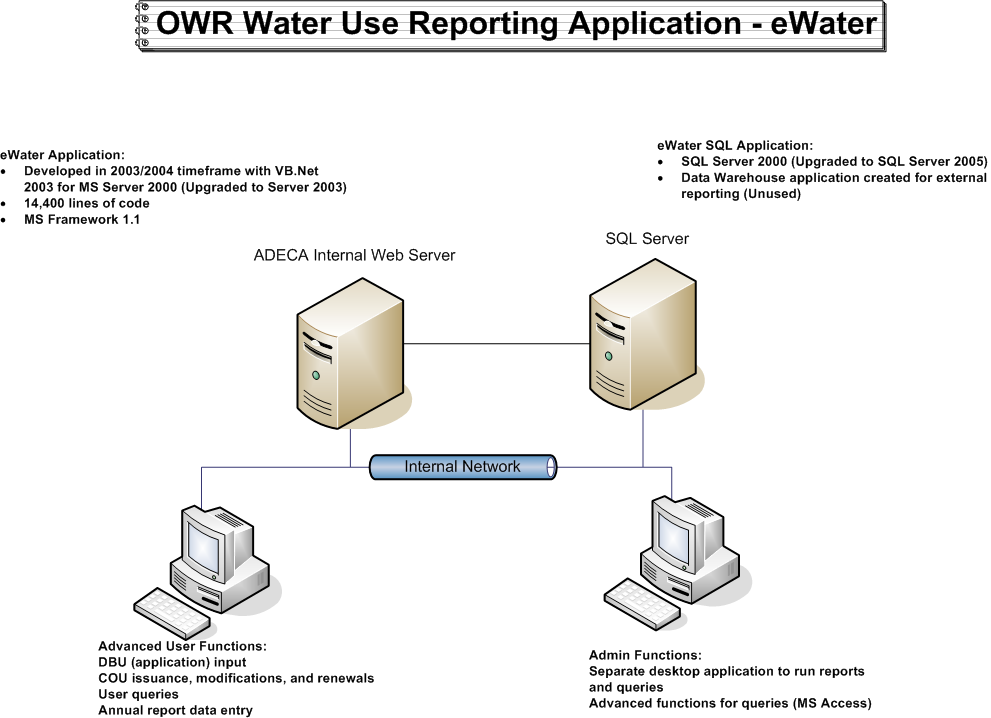 Form creation, processing and output
OWR Employee Input 
such as DBU application and water-use reporting
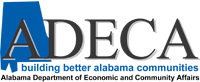 Desired Goal
OWR
eWater
Database

new and improved 
with more options!
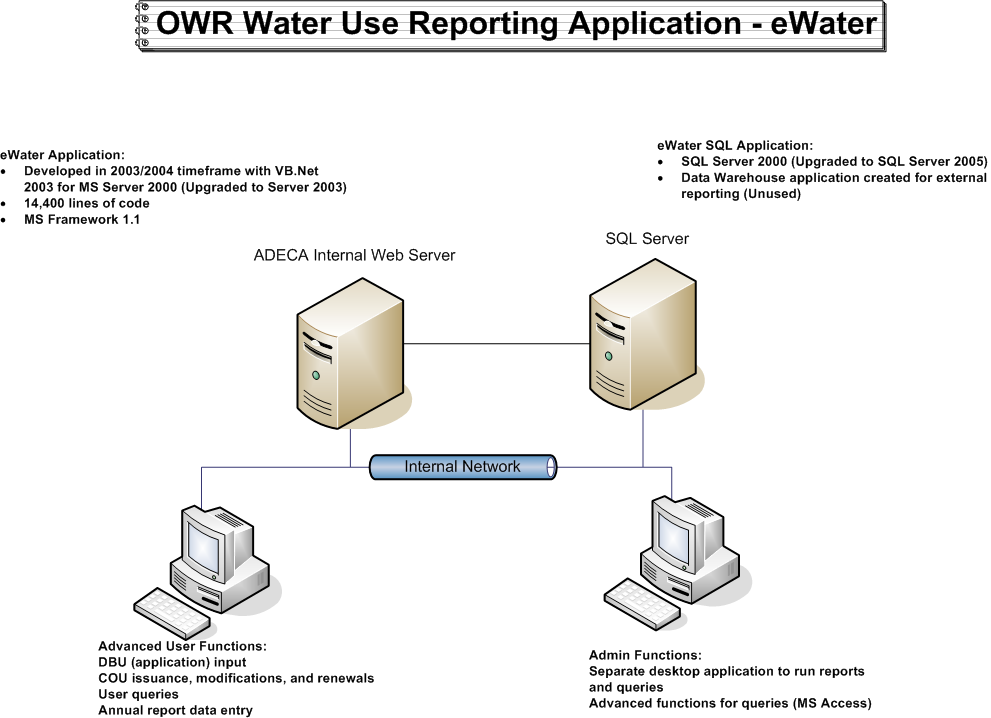 Form creation, processing and output
Water User
Web Input such as DBU application and water-use reporting
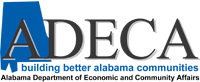 Consultation with Other States
Talked with several other states regarding potential application sharing:

Arkansas
Georgia
Missouri
Oregon
Tennessee
Wisconsin
Western States Water Council

No suitable applications found but Sara Larsen (WSWC) felt this was an important issue for many states.
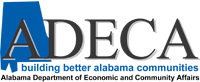 Commercial Off-The-Shelf Options
Aquarius – Aquatic Informatics

WISKI – Water Information Systems by KISTERS

EQuiS – EarthSoft

Laserfiche
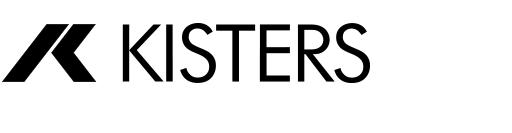 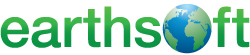 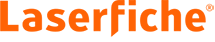 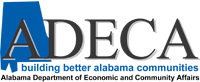 Laserfiche
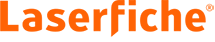 “Laserfiche is the world’s leading software for content management, business process automation, and productivity-boosting data analytics.”
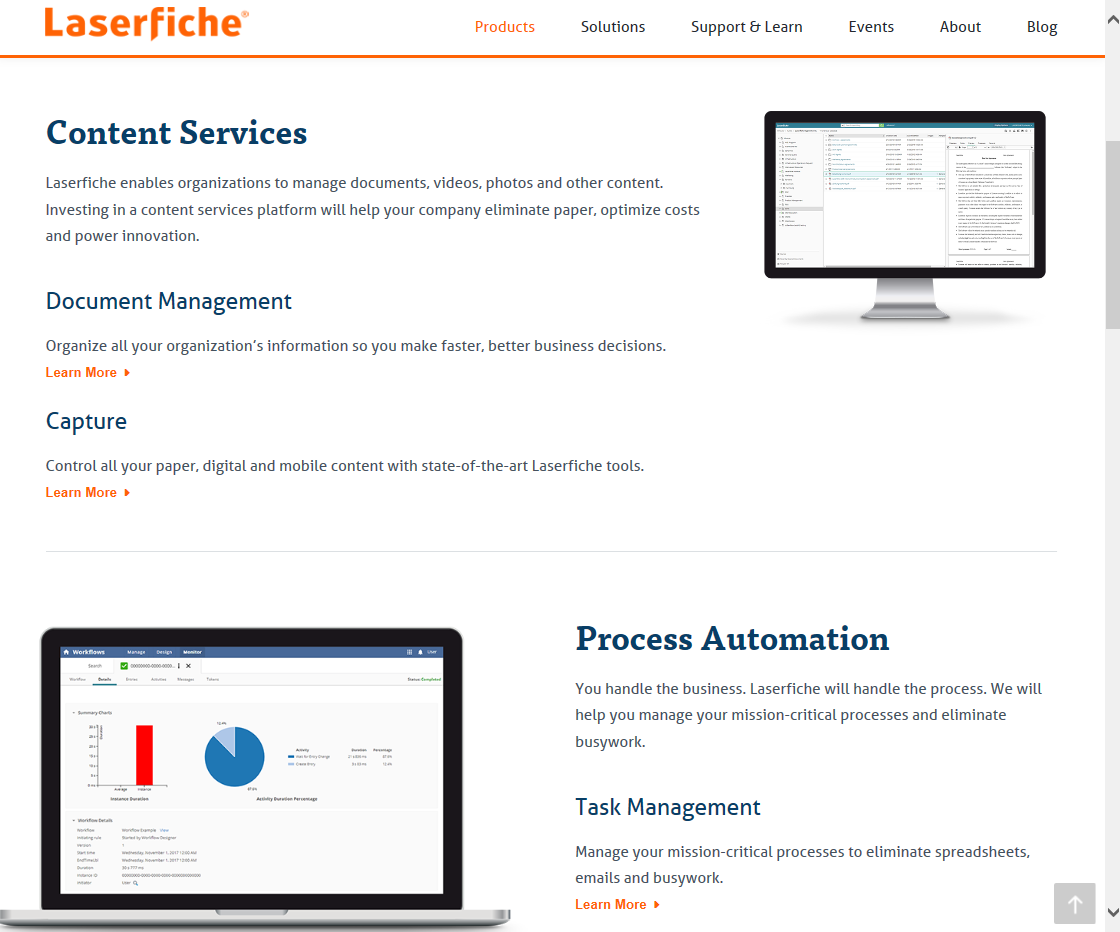 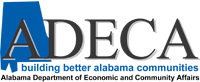 Laserfiche
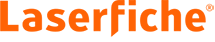 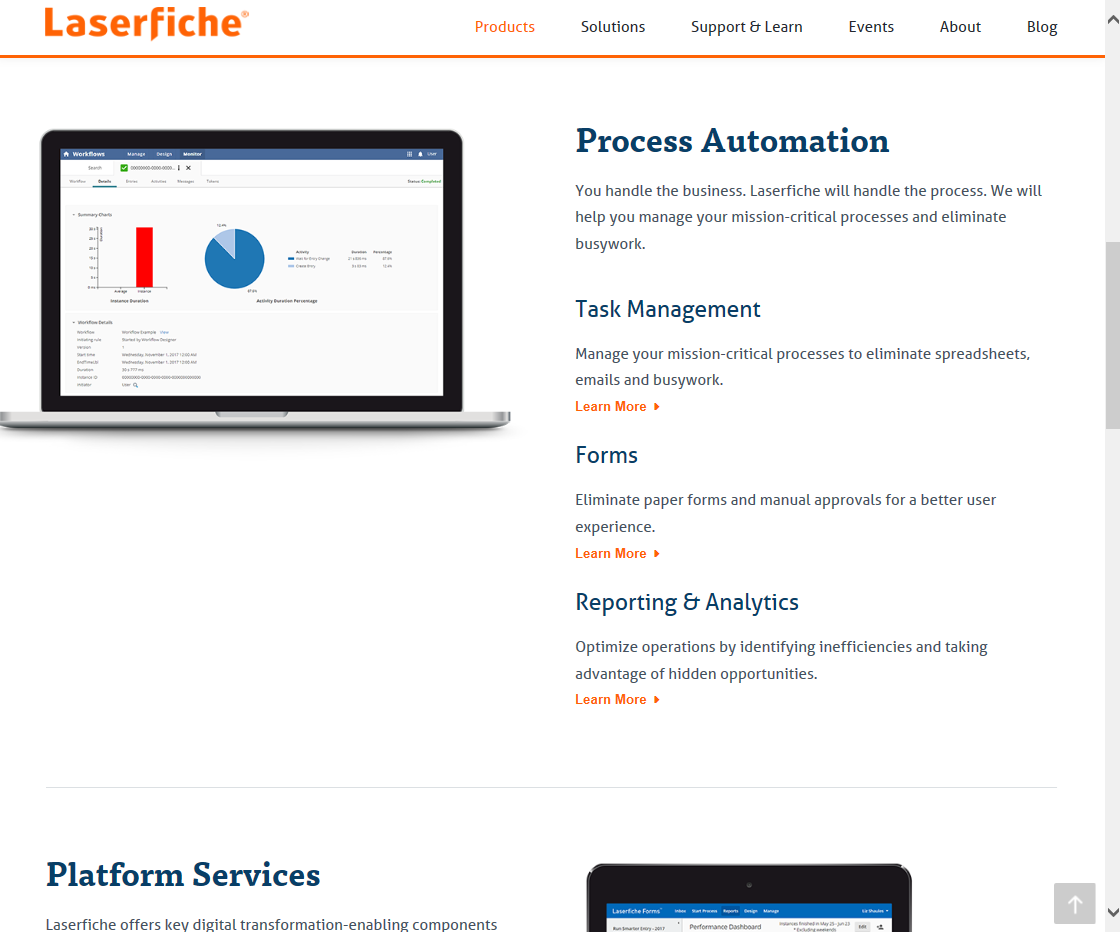 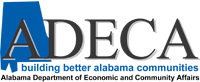 Updated Desired Goal
OWR
eWater
Database

new and improved 
with more options!
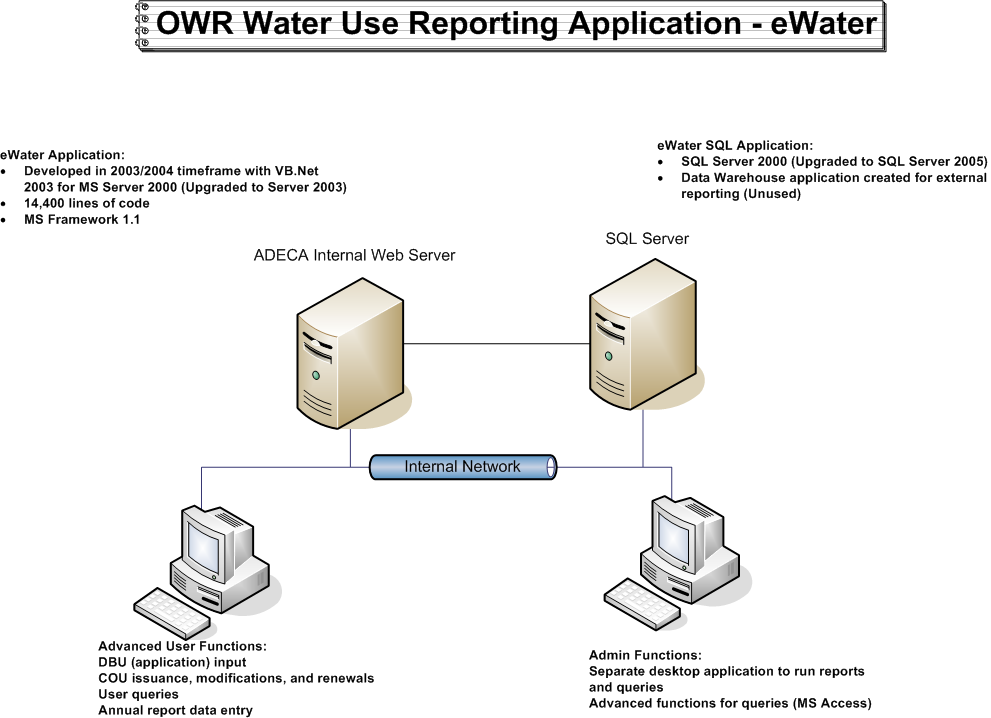 Water User
Web Input such as DBU application and water-use reporting
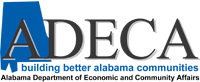 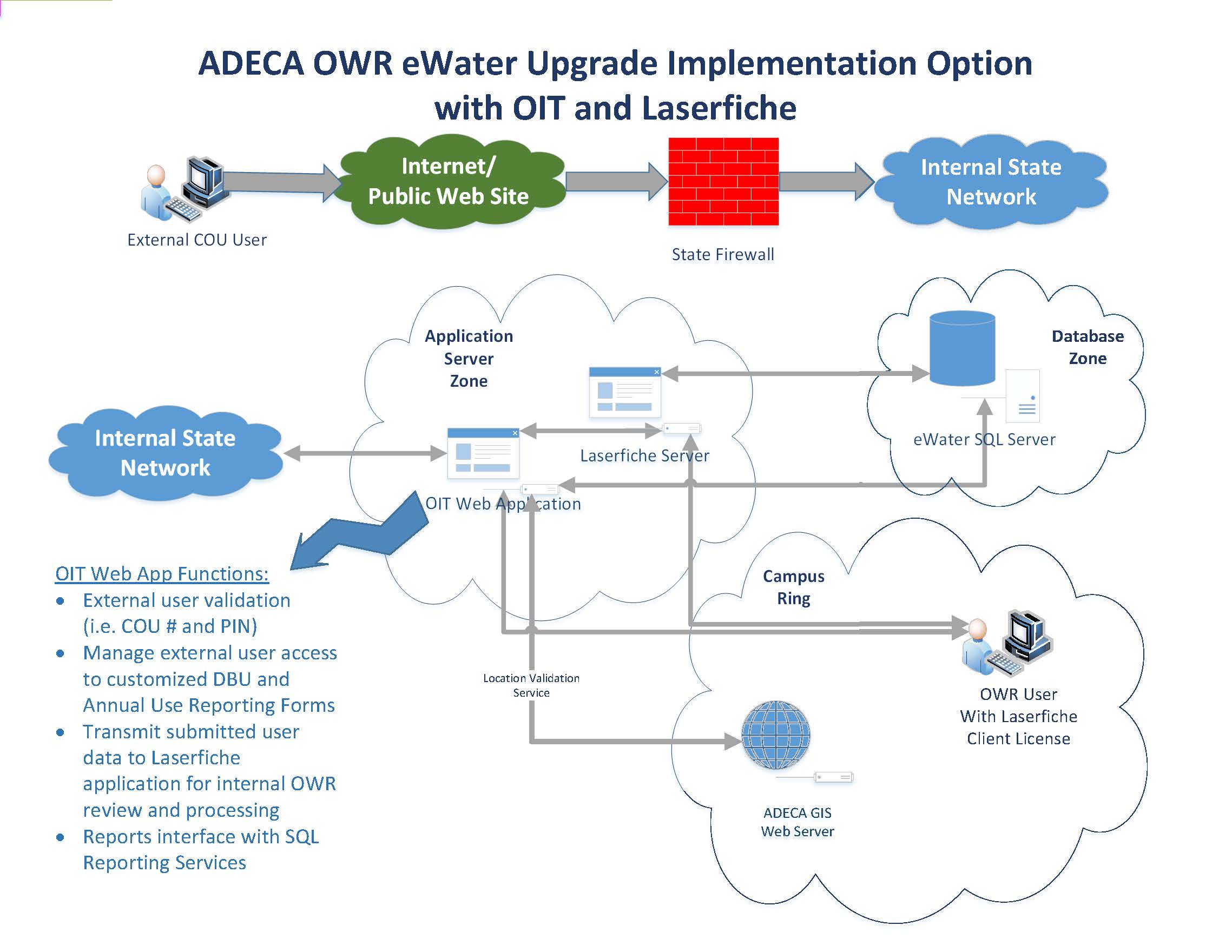 Conclusion
No easy or cheap solutions!
We will have to create a web input interface (Alabama OIT)
Develop new SQL database or use Laserfiche’s SQL database system
We realized that we needed more document processing; therefore, we chose Laserfiche (also on state contract)
We plan to use Laserfiche for some data entry, form processing, form generation, sequential approvals, and data analytics
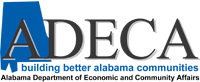